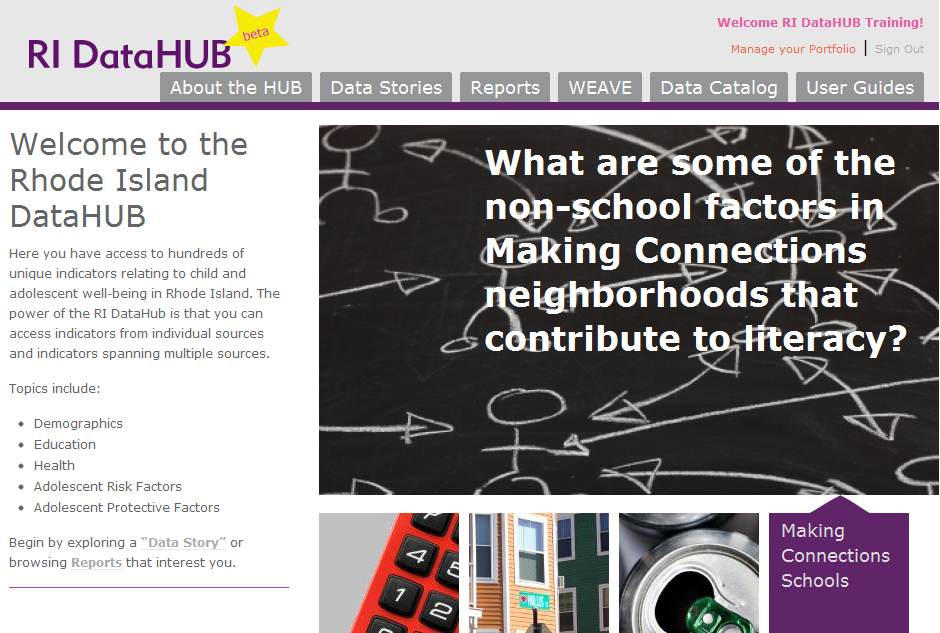 The Rhode Island DataHUB
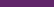 Bridging Data Silos to Inform Policy

Rhode Island Department of Education and The Providence Plan
Background
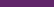 Initial scope part of US Department of Education Office of Safe and Drug Free Schools grant through RIDE
Five State agencies: RIDE, HEALTH, DCYF, BHDDH, Family Court
Grant required linkage, not a system
ProvPlan and RIDE saw opportunity to build IDS
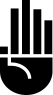 ProvPlan
ProvPlan’s Role
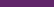 Private non-profit (neutral ground)
Established data sharing agreements
HEALTH
RIDE, PPSD
DCYF 
Etc.
Experience linking Health and Education records
Database programming, data analysis & presentation, web design, spatial analysis
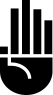 ProvPlan
Data Sources
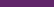 Data Sharing Agreements Executed:
RIDE, Providence Schools
HEALTH
Higher Education (RIOHE)
Dept. Children Youth, Families (DCYF)
Dept. of Corrections
Providence City Agencies (Police, Assessor, etc.) 
Dorcas Place/Full Service Community Schools
Providence After School Alliance (PASA)
In the works:
DHS/EOHHS
Dept. of Labor and Training
Family Service RI
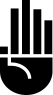 ProvPlan
Funding
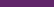 RIDE (SDFS)
Casey (FSCS)
Higher Ed (CACG)
RIDE (LDS I)
Casey (DCYF)
RIDE (LDS II)
Higher Ed (CACG II)
DLT (Workforce Programs)
Up to summer 2012
Just starting
Early  II2013
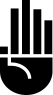 ProvPlan
[Speaker Notes: CACG= College Access and Completion Grant]
Different Tools for Different Users
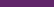 Data Stories (most basic): interactive slideshows that guide visitors through data on a specific policy or programmatic question

Reports (mid-level): single page data snapshots that allow users to explore data on a single topic

Do-it-yourself Weave (advanced) Visualization tools from Open Indicators Consortium (OIC)
Data Catalog (essential for advanced): search indicators, metadata, ilists
User Guides: FAQs, video tutorials, tip sheets
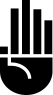 ProvPlan
DCYF Data Story:A Case Study of Convincement
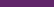 Original participant in SDFS Grant
Shy about sharing data
Needed a convincing example
Use RIDE data on “DCYF Kids” to create Data Story
Data began to flow…
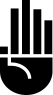 http://ridatahub.org/datastories/an-early-warning-story/1/
ProvPlan
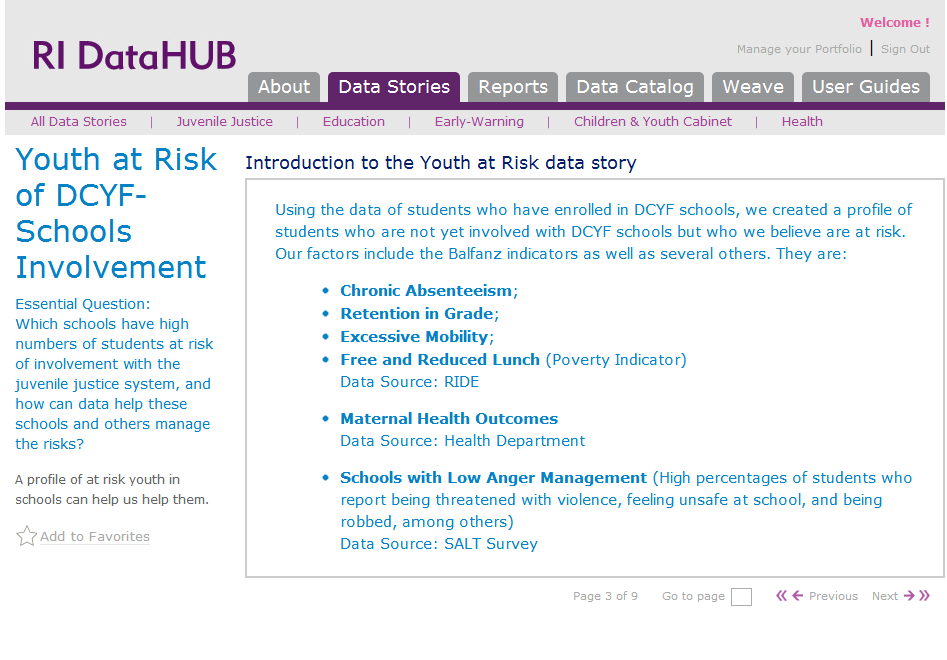 Note: No linked data necessary! Just data all in one place.
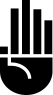 ProvPlan
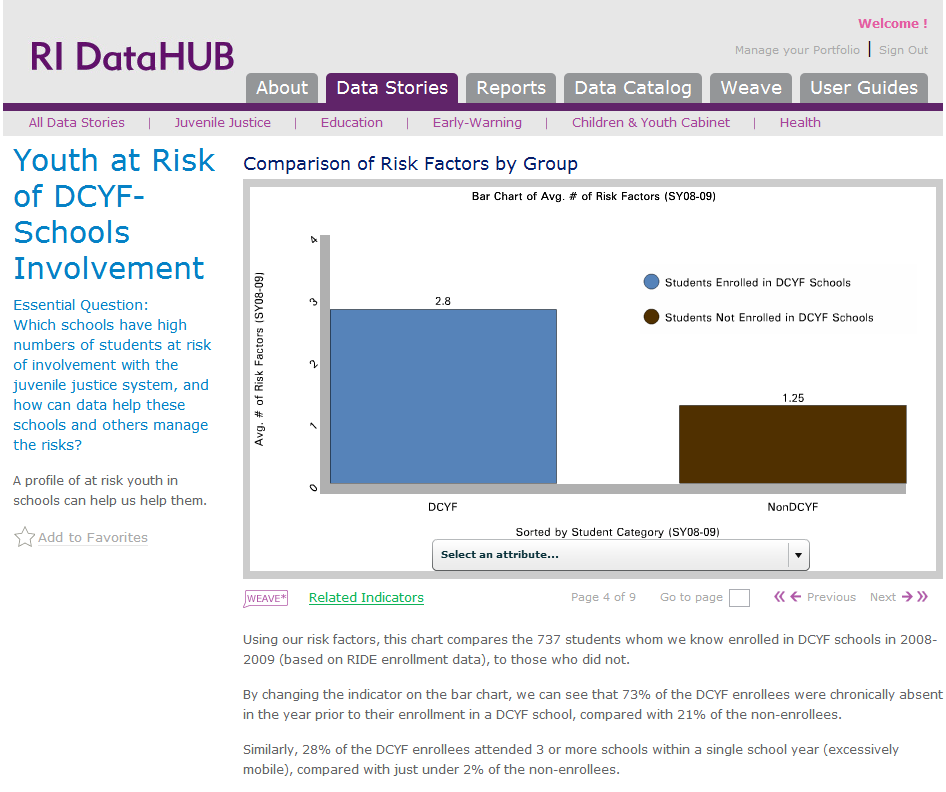 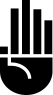 ProvPlan
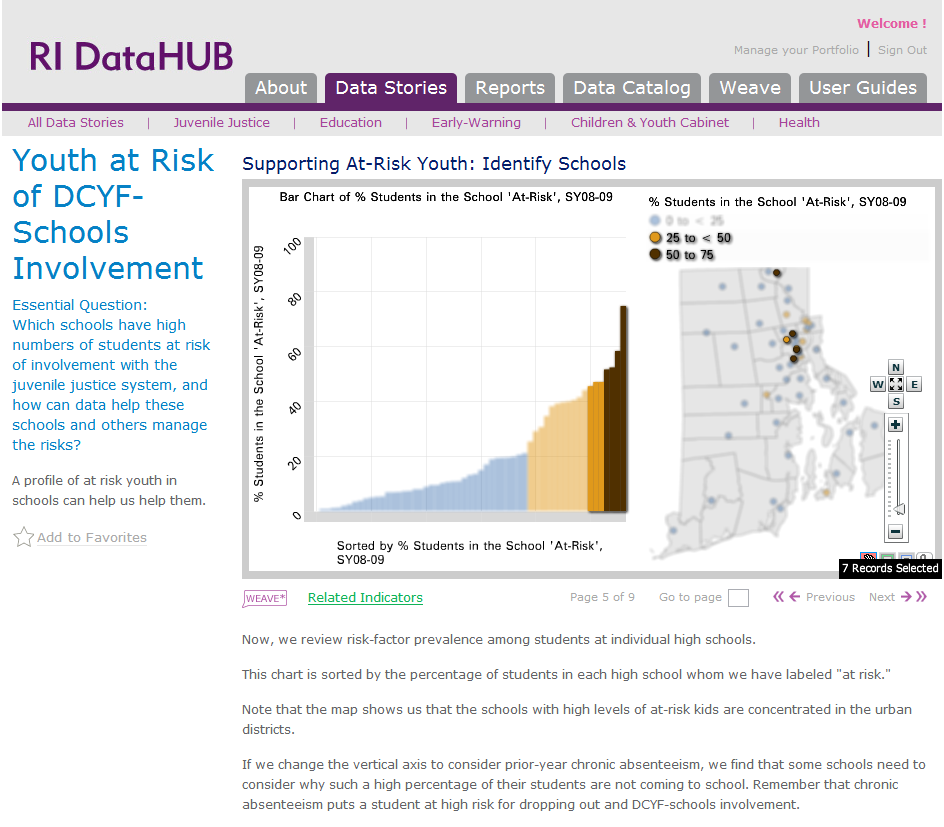 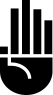 ProvPlan
The Agency Perspective
Peg Votta, RIDE
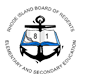 What is the value of the DataHUB to the RIDE?
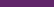 Flexibility – Many ways to manipulate the data
Building partnerships (HEALTH, DCYF, DLT)
Neutrality – Data Switzerland
Large federated system 
Broad appeal to multiple users 
Changing a Data Culture
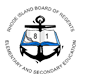 Benefits Beyond Linkage?
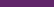 Better access to RIDE’s own data
Strong cross-agency relationships
Statewide capacity building
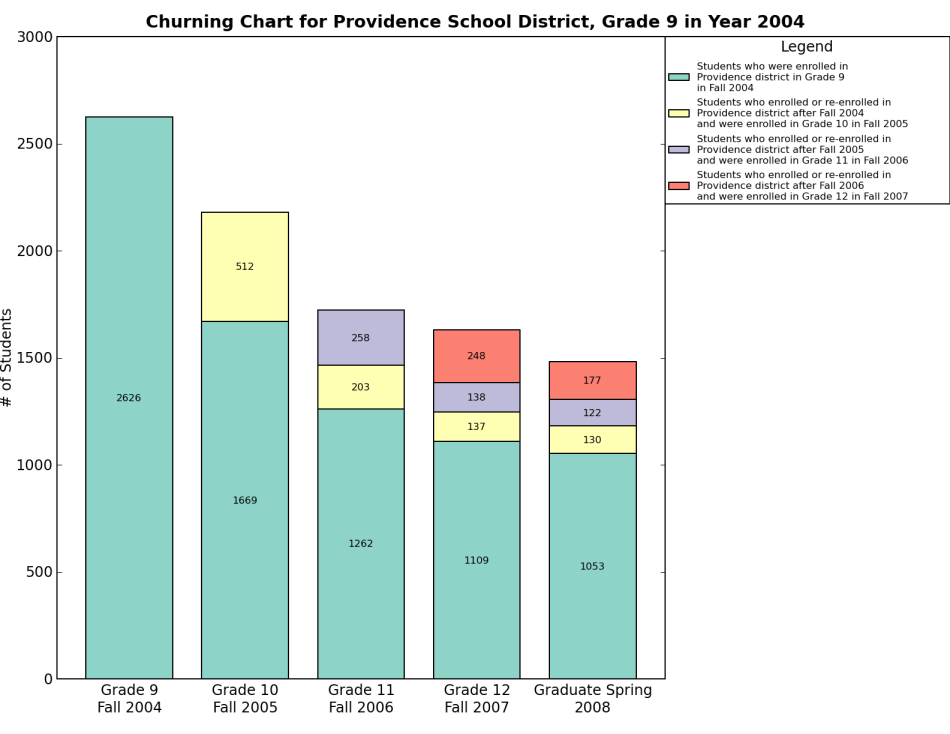 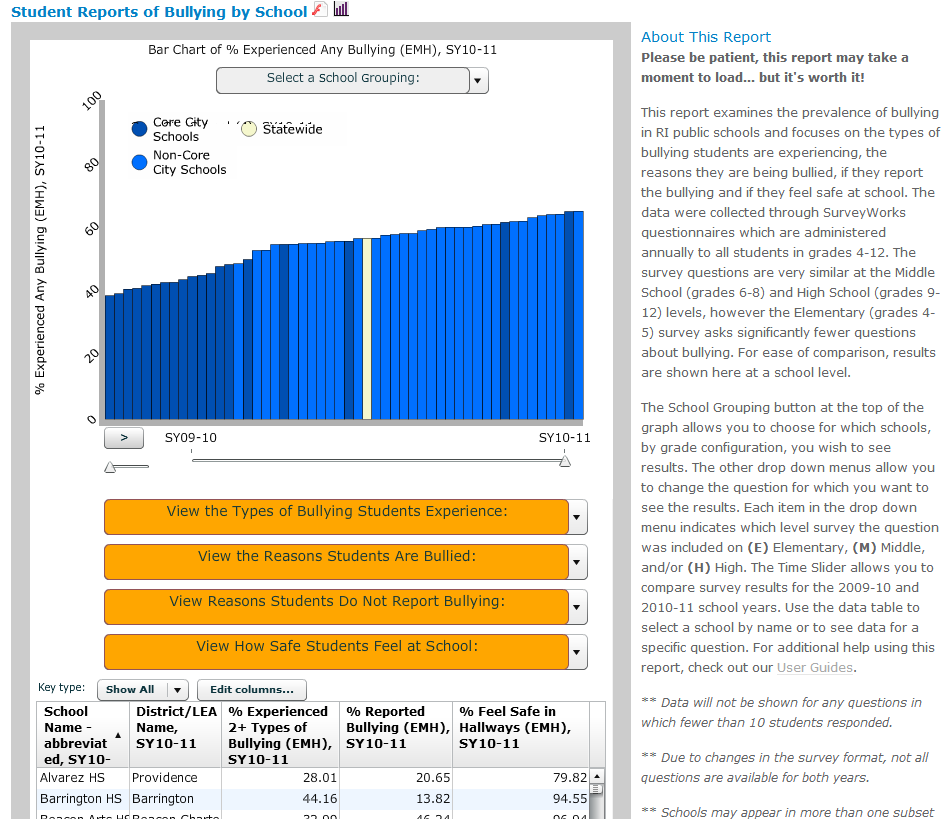 An Essential Piece
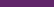 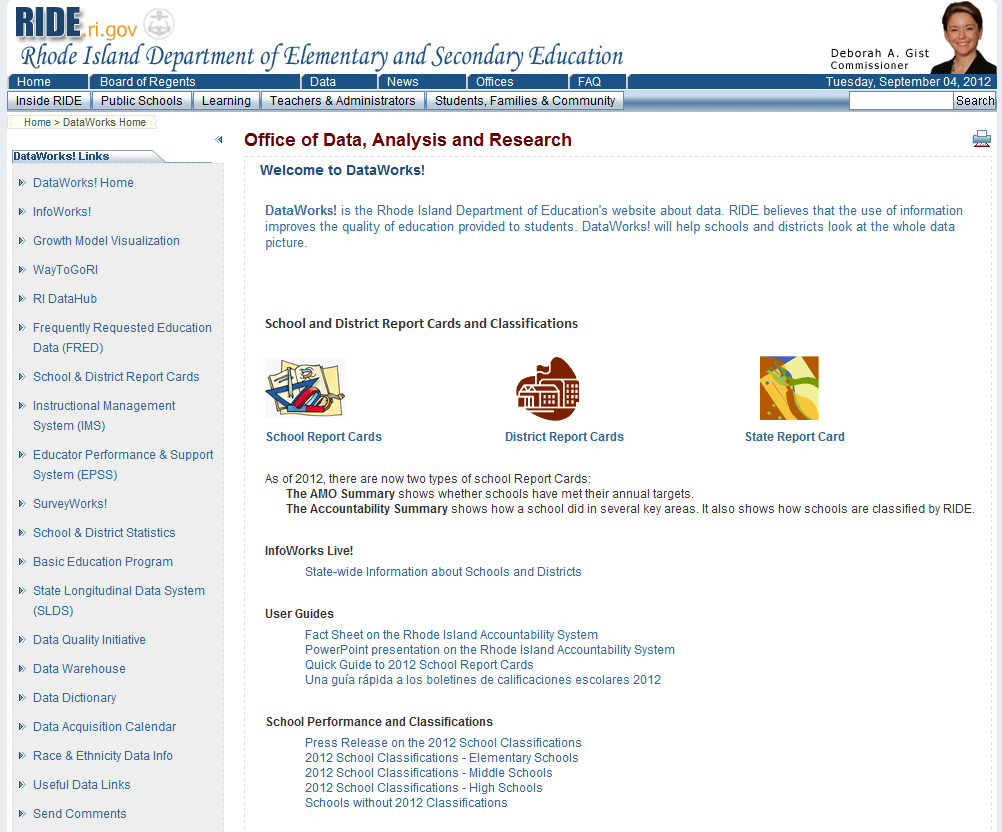 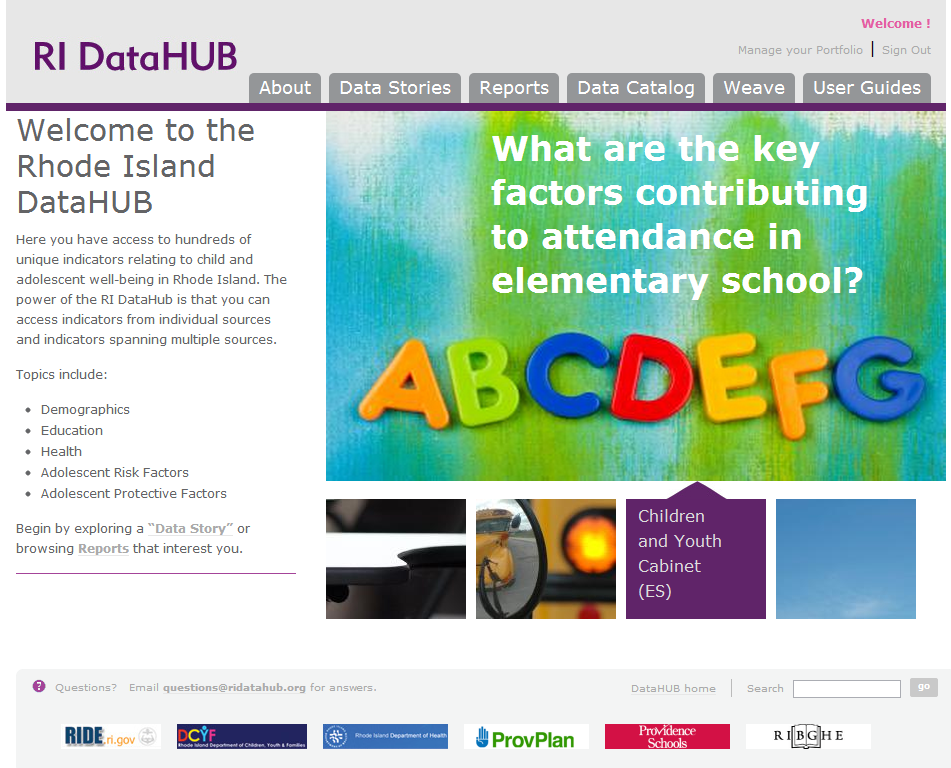 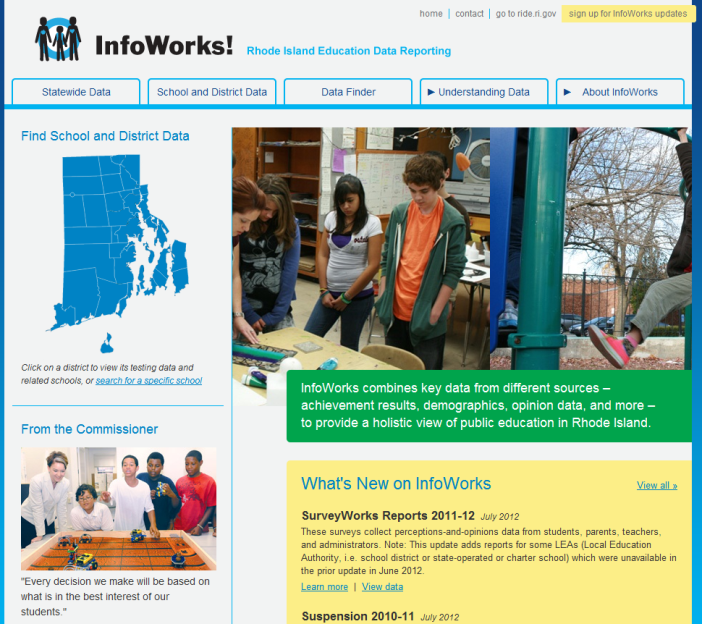